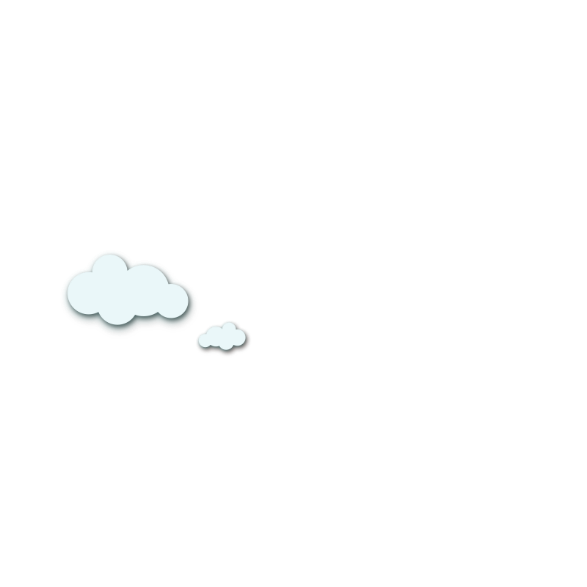 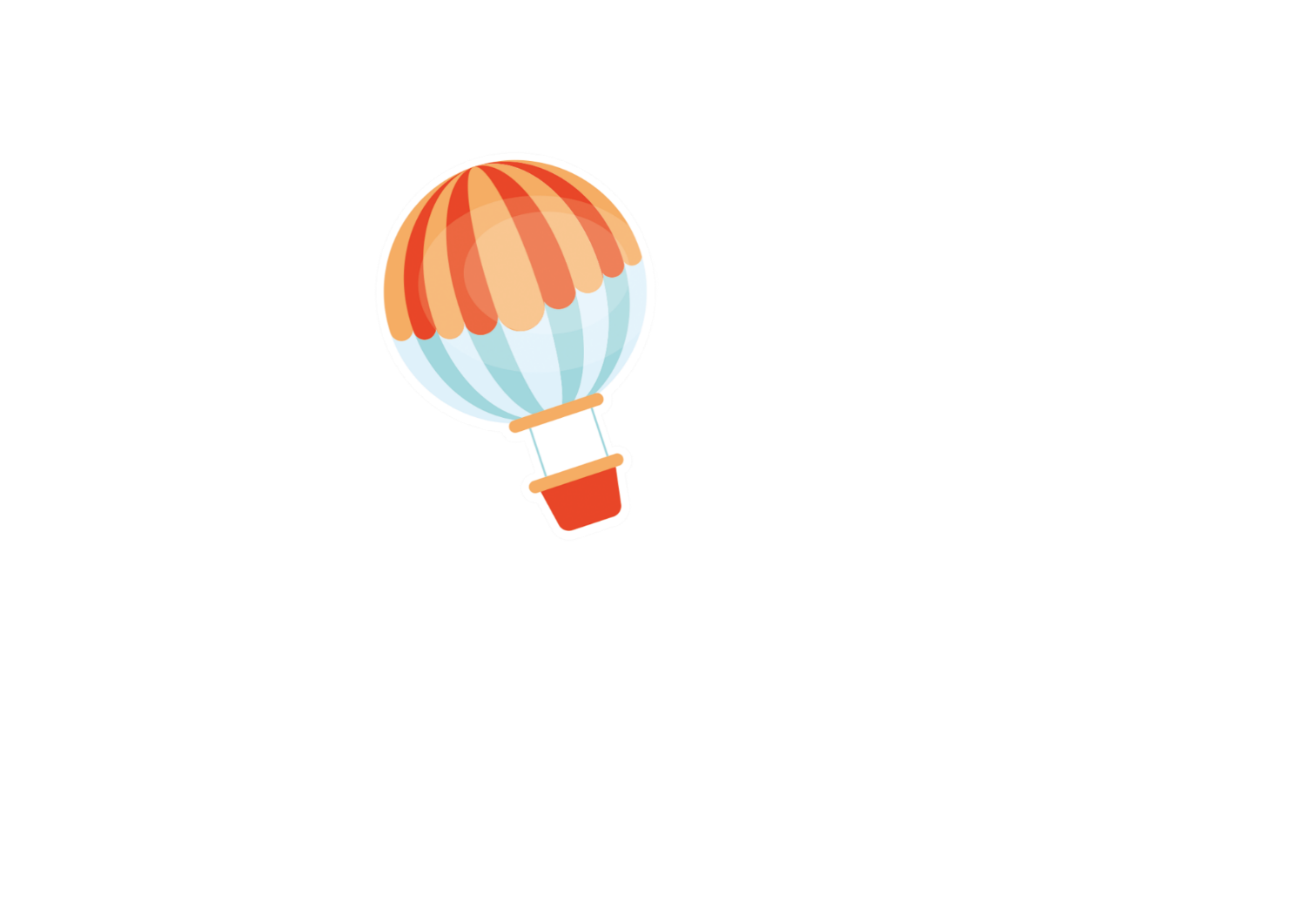 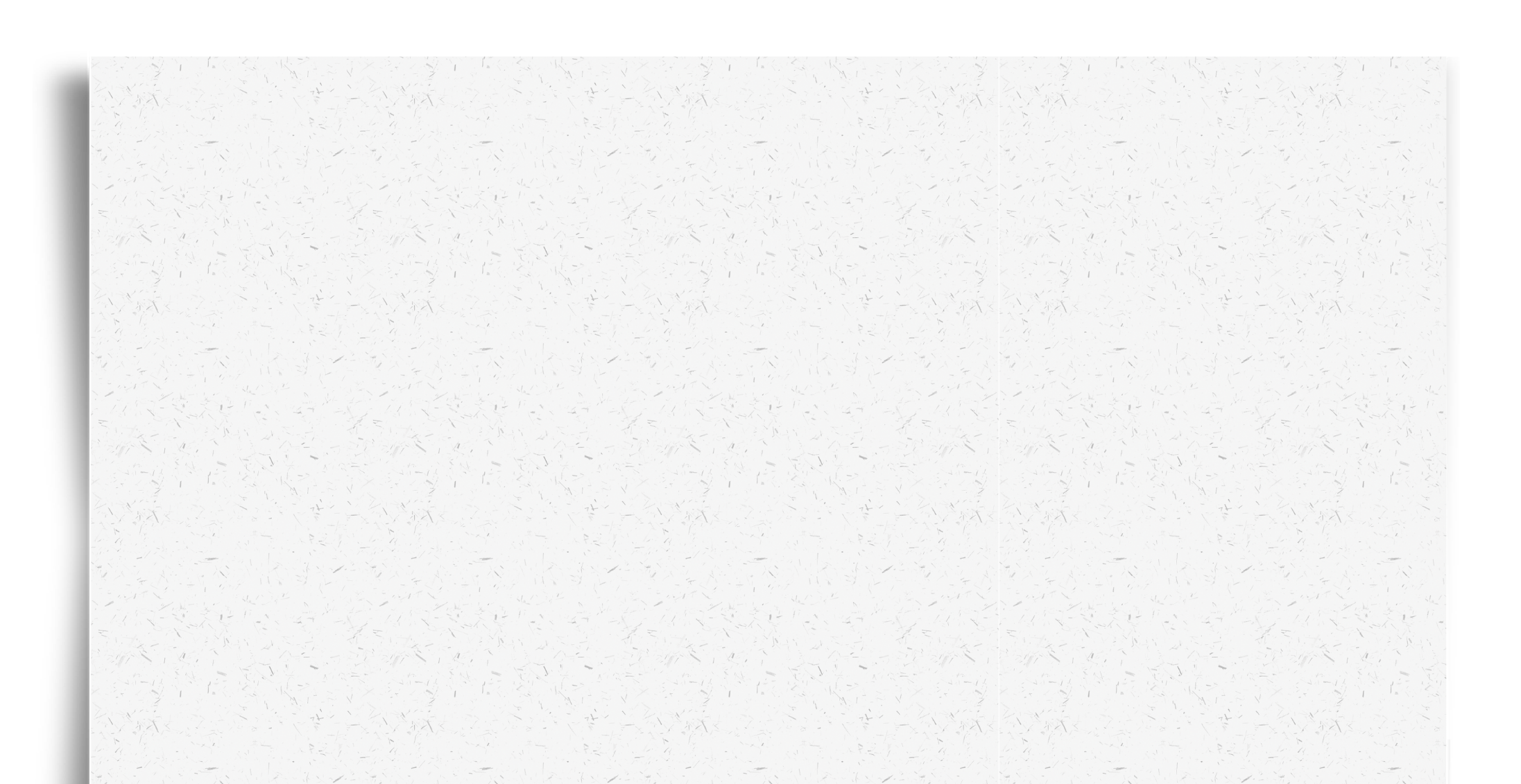 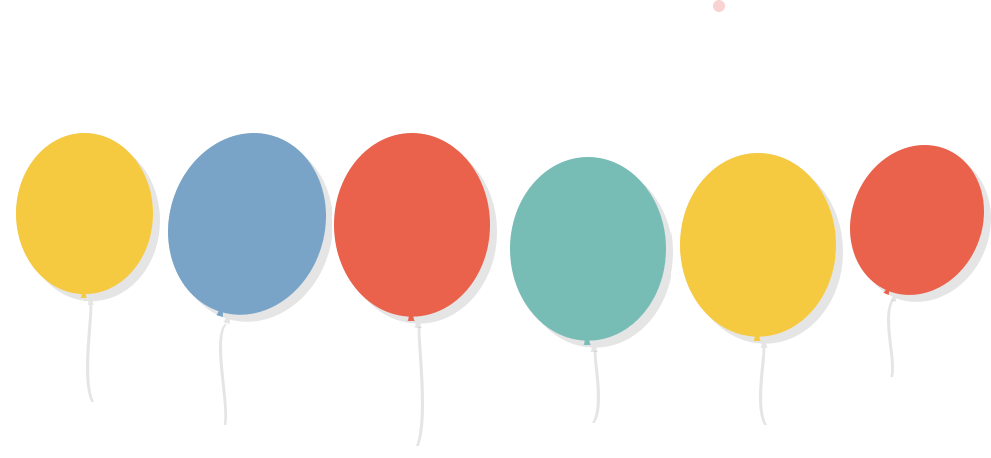 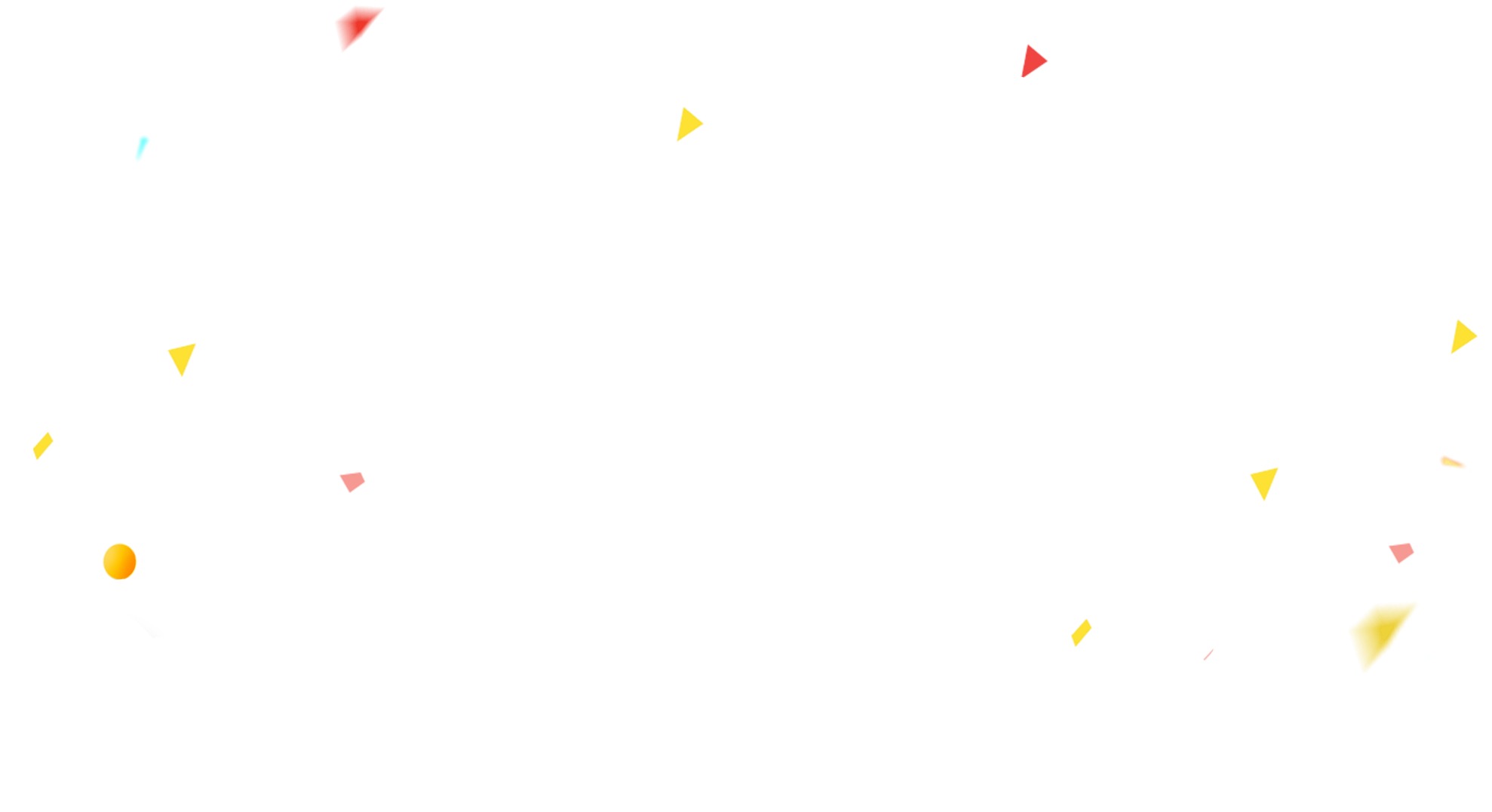 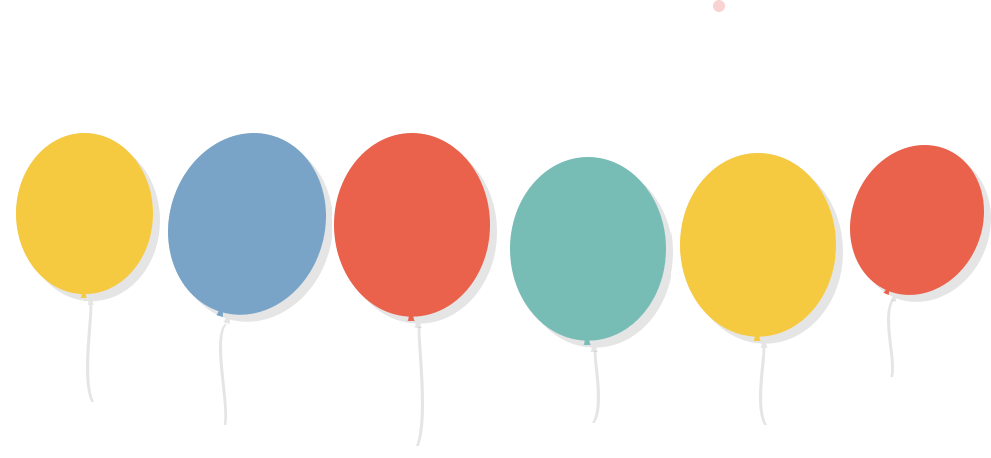 CHÀO MỪNG CÁC CON 
ĐẾN VỚI TIẾT HỌC
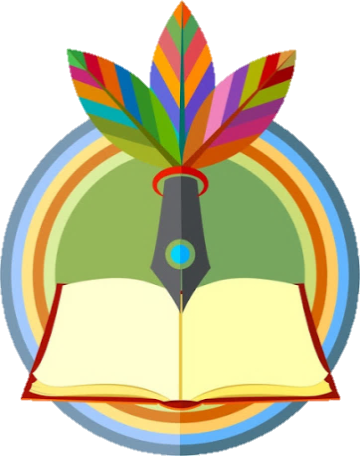 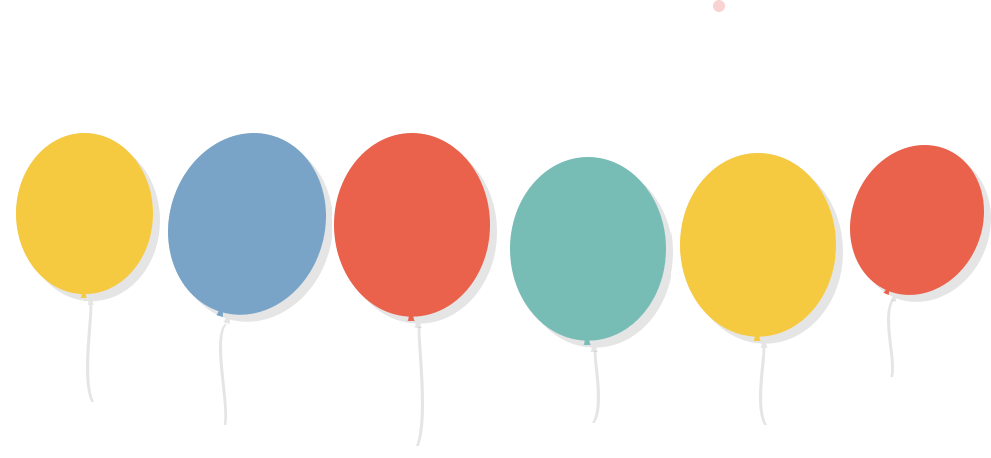 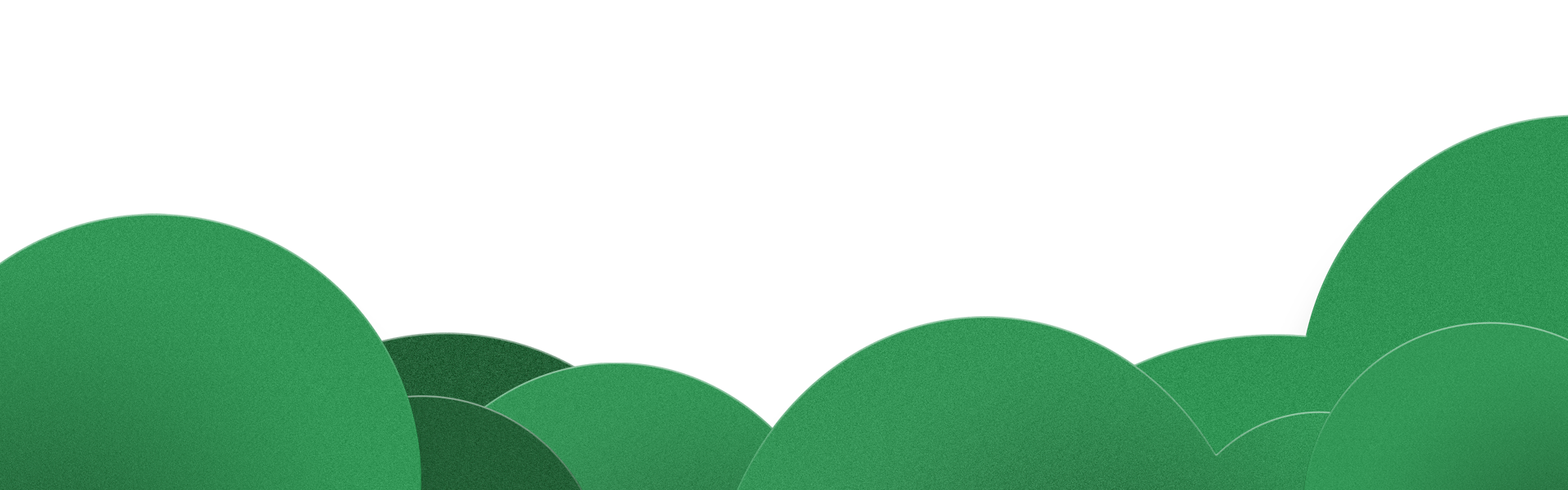 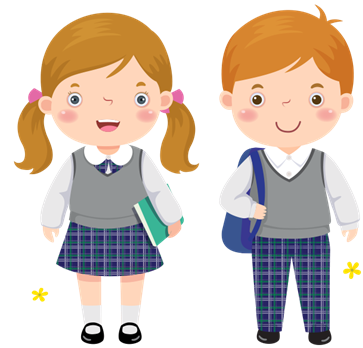 ĐẠO ĐỨC
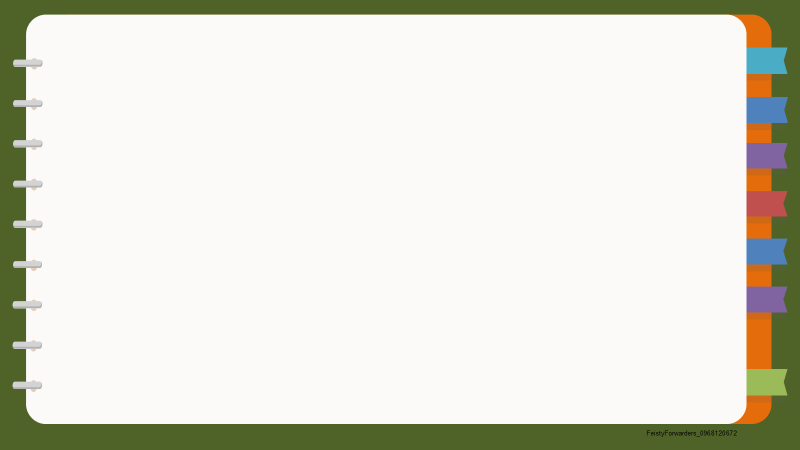 + Bài hát em vừa nghe nhắc nhở các em điều gì?
+ Khi tự hoàn thành việc của mình giúp các em điều gì?
+ Bài hát đó thuộc chủ đề nào mà các em đã từng học?
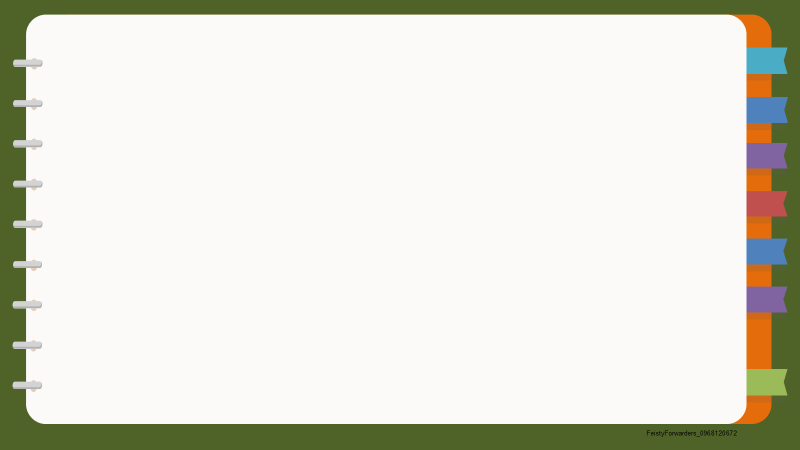 Hoạt động 1: Trò chơi 
“Nhìn hành động, đoán việc làm”
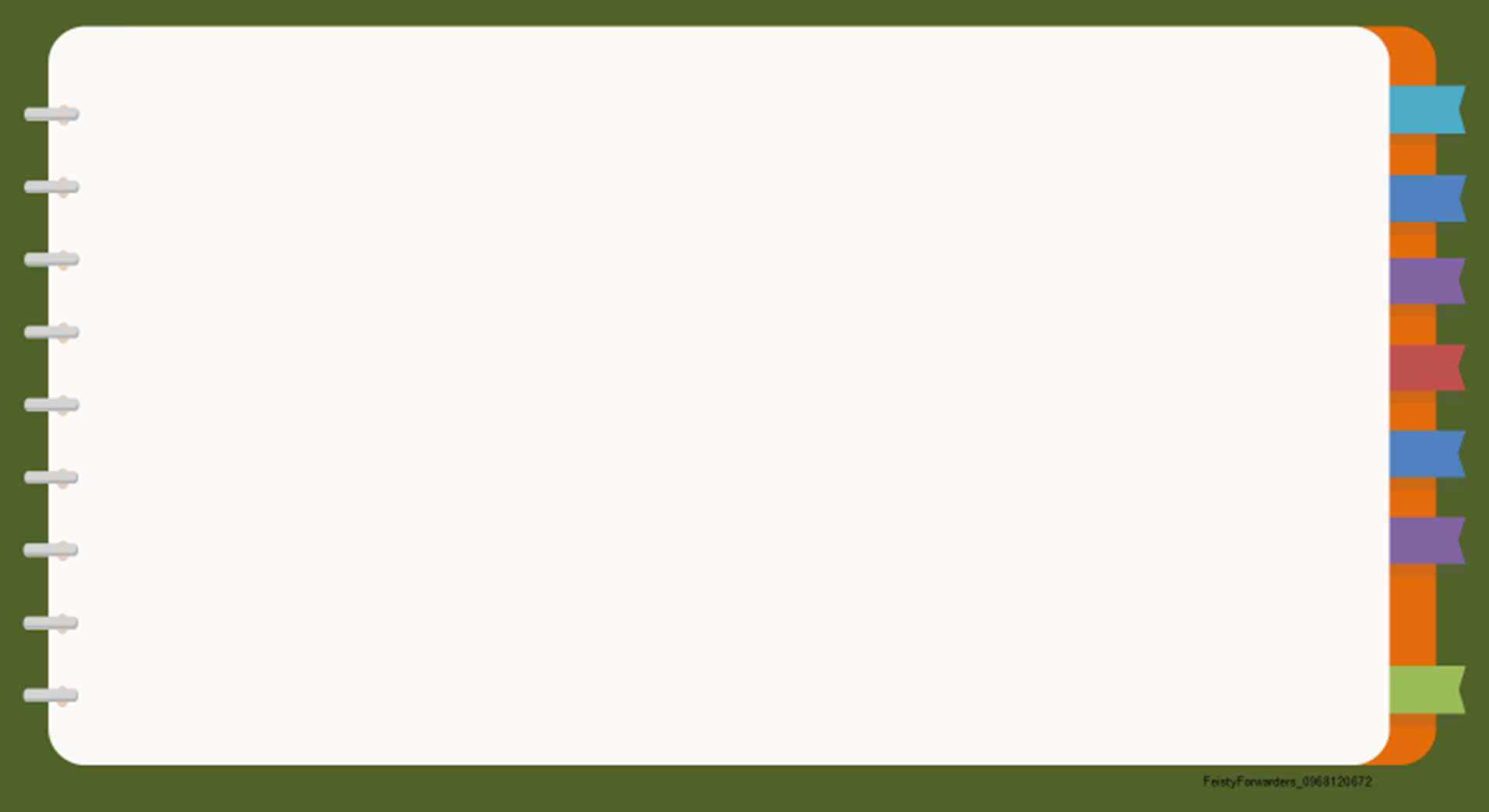 + Xử lí: Minh nên hỏi các bạn trong lớp xem ai để quên và trả lại cho bạn. Nếu muốn đọc truyện thì sau đó sẽ hỏi mượn bạn.
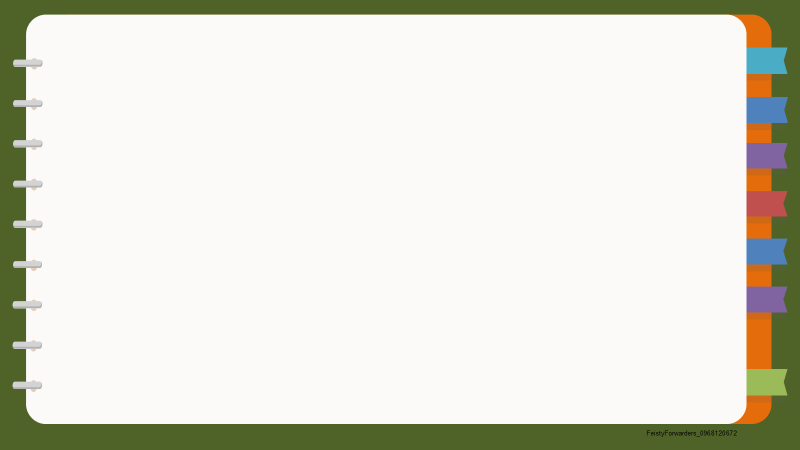 Hoạt động 3: Kể chuyện theo tranh
Quan sát tranh và kể lại câu chuyện Chú bé chăn cừu.
6
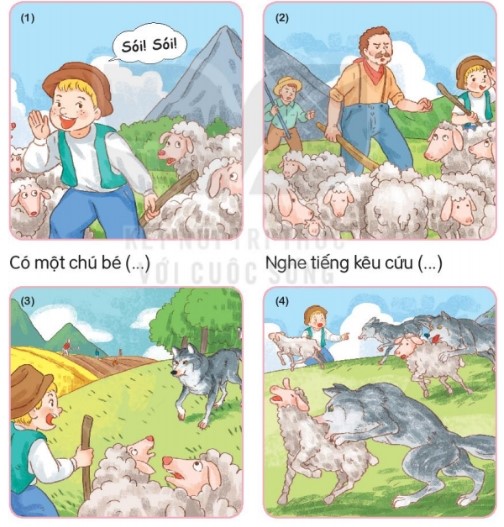 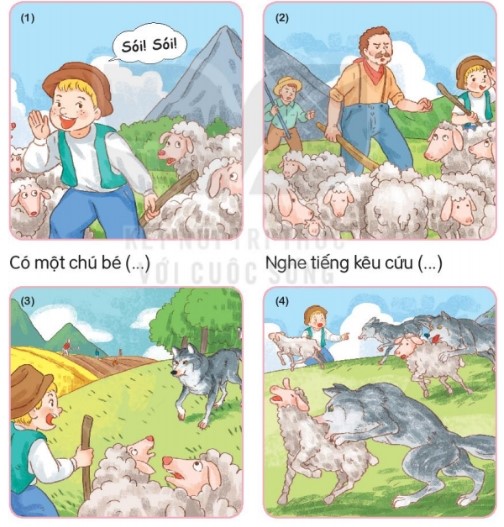 Nghe tiếng kêu cứu…..
Có một chú bé…..
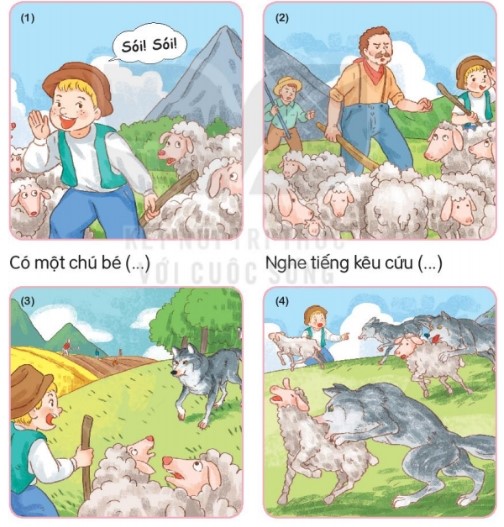 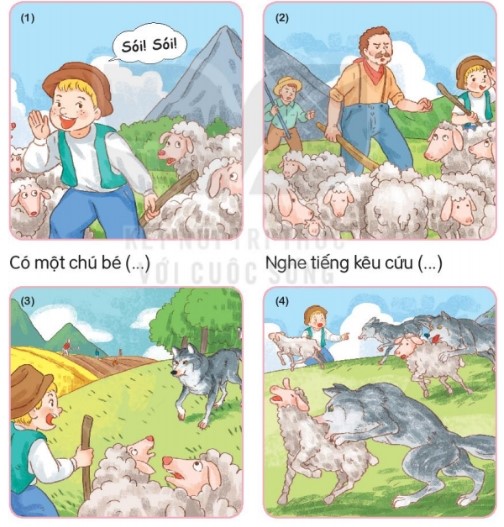 Thế là…..
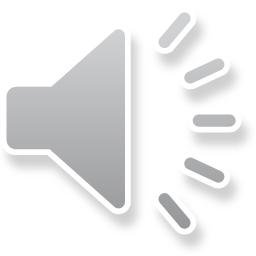 Rồi một hôm…..
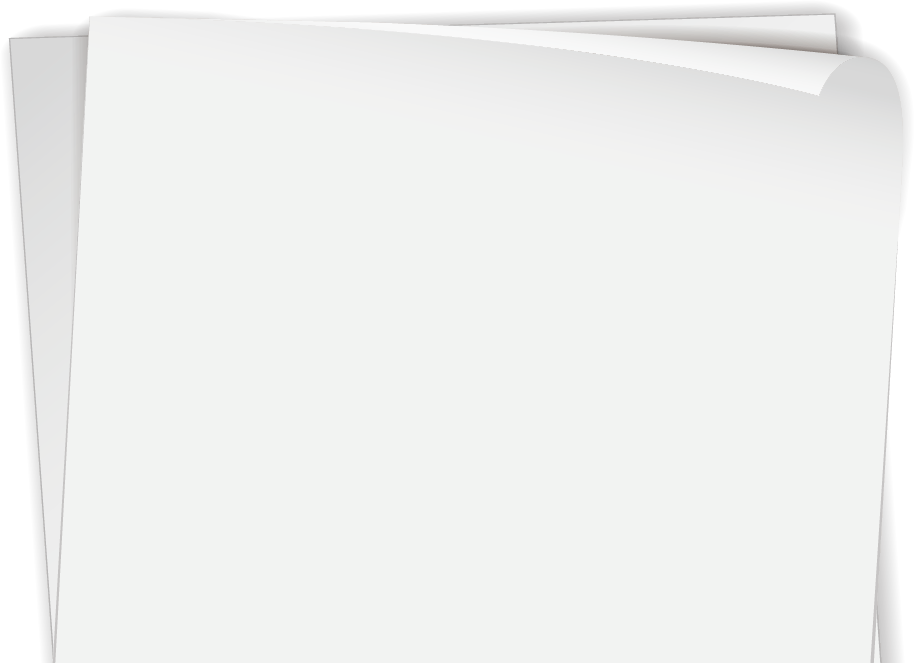 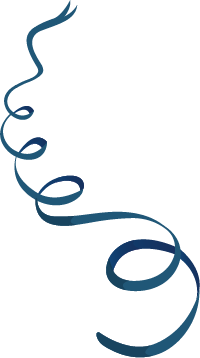 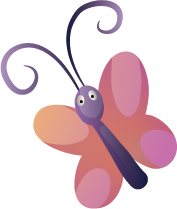 Xin chào và 
hẹn gặp lại các con!
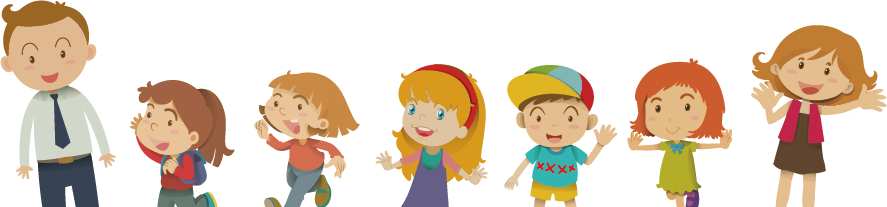 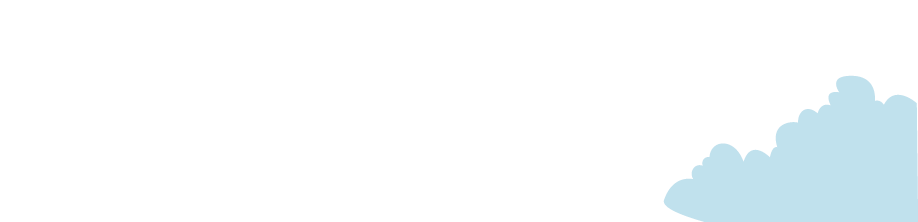 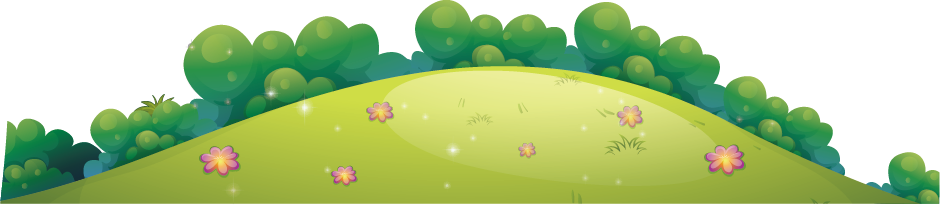